106學年度五年級英語檢測複習(單字篇)
106.09.07
Part A  單字題
一、Family  家人篇
1.
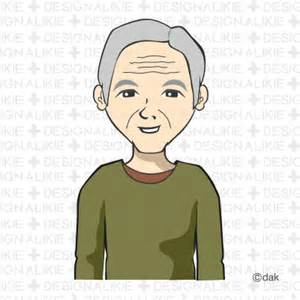 grandfather=grandpa    
              爺爺
2.
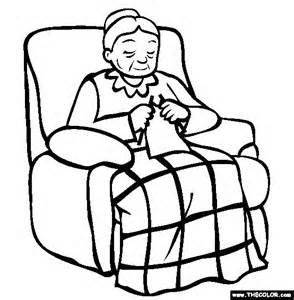 grandmother=grandma    
                奶奶
3.
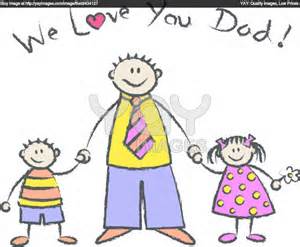 father=dad=daddy    
               爸爸
4.
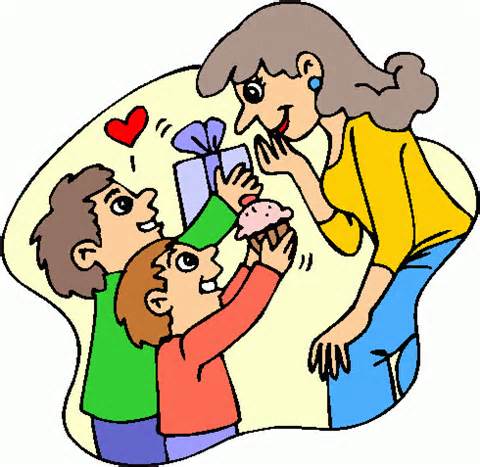 mother=mom=mommy    
               媽媽
5.
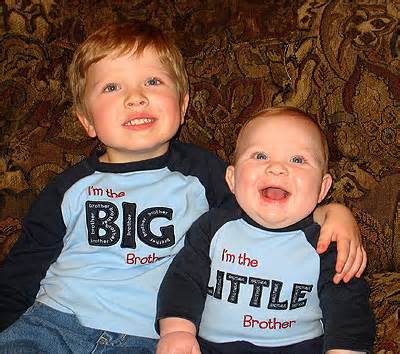 brother    
           哥哥或弟弟
6.
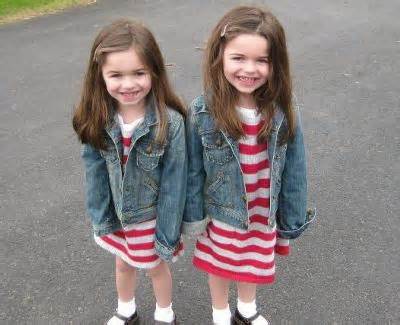 sister    
          姊姊或妹妹
二、People  人物篇
1.
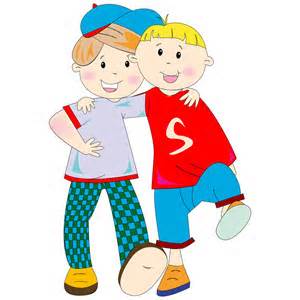 friend    
              朋友
2.
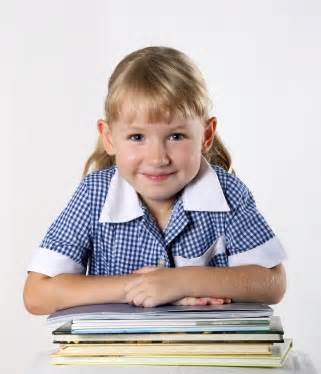 student    
                學生
3.
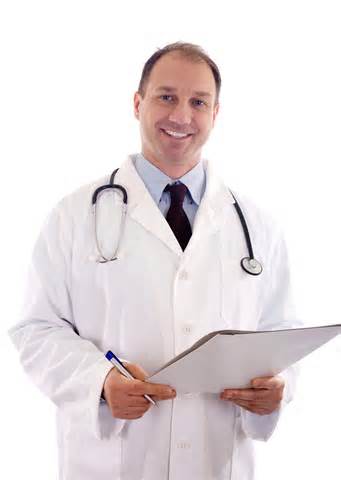 doctor    
               醫生
4.
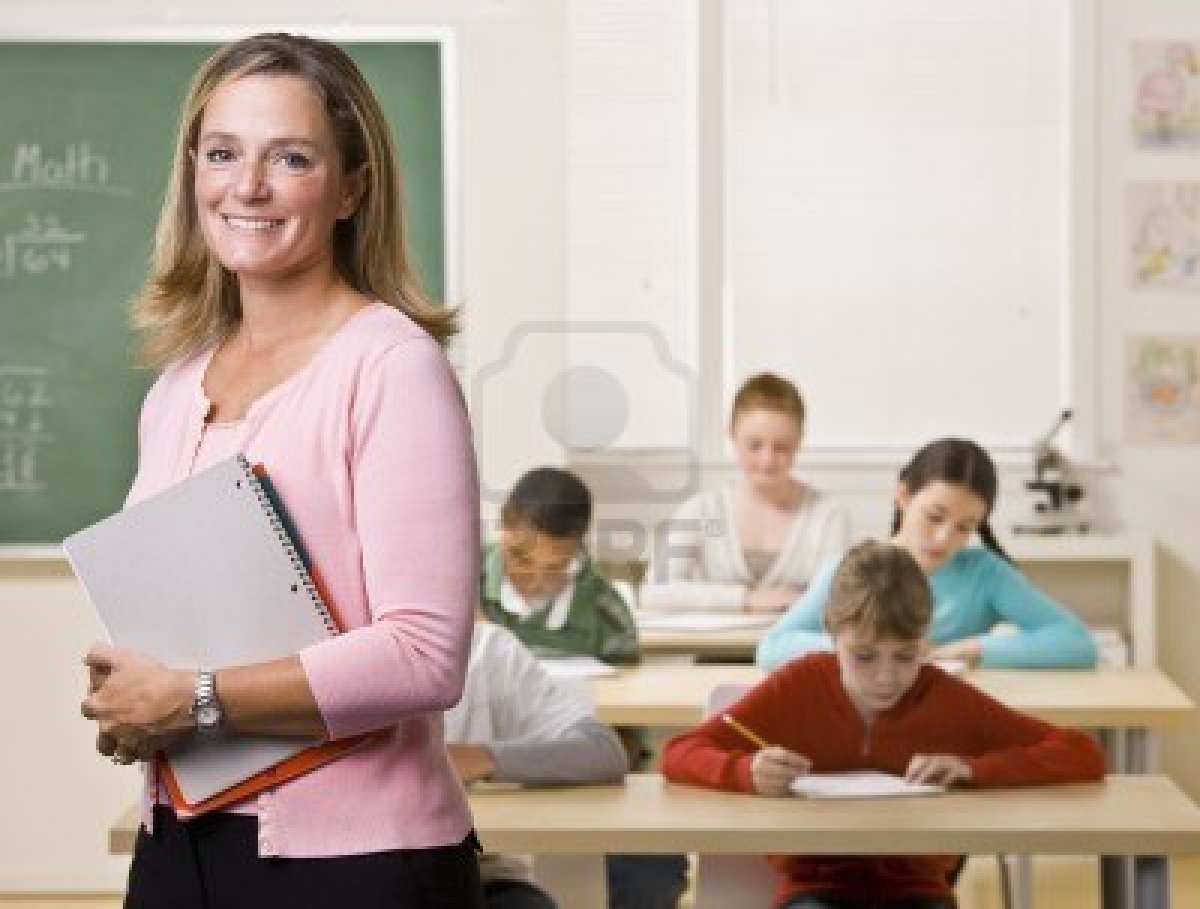 teacher    
               教師
三、School  學校篇
1.
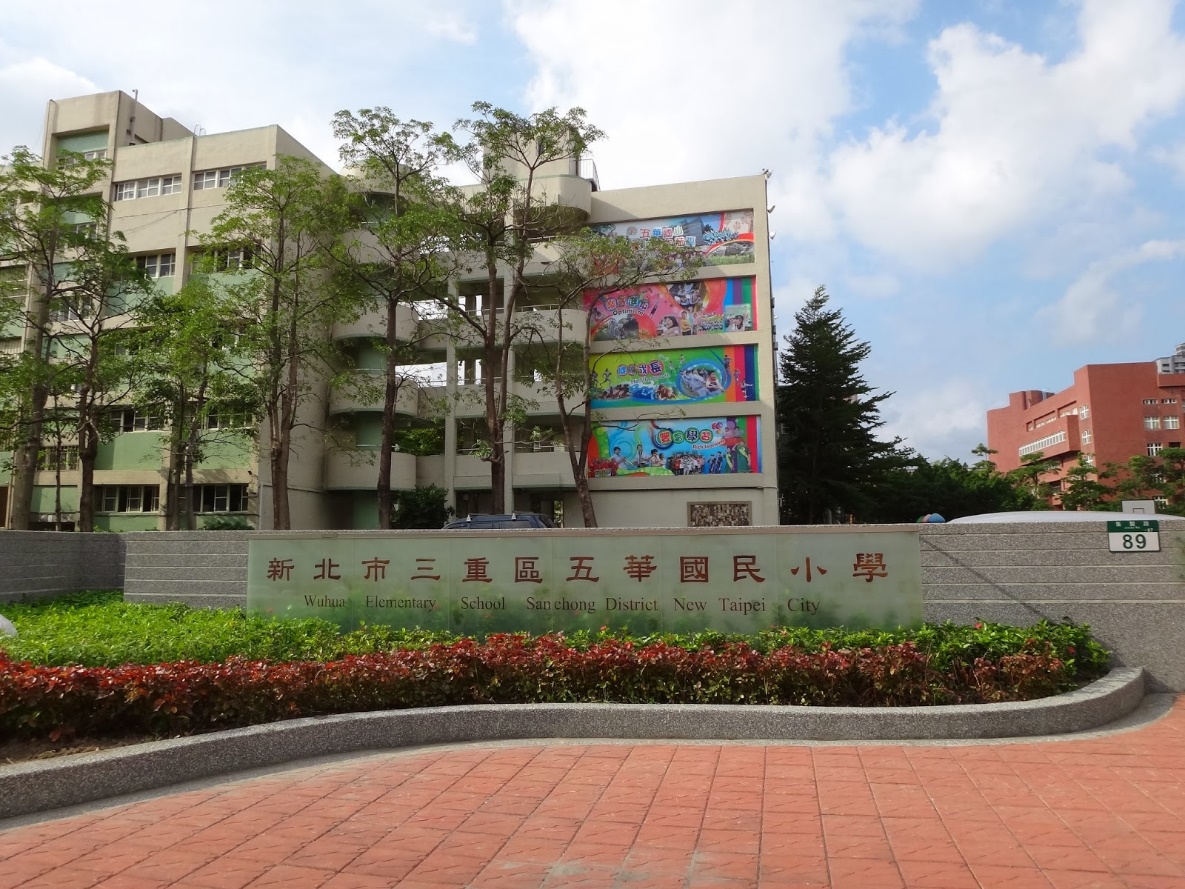 school    
              學校
2.
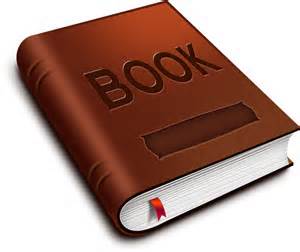 book    
             書本
3.
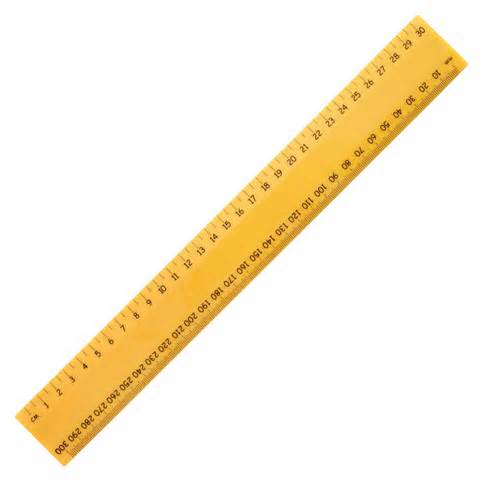 ruler    
             直尺
4.
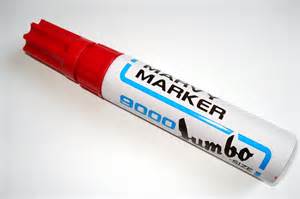 marker    
             白板筆
5.
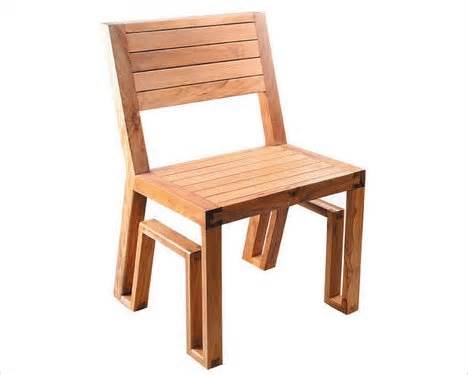 chair    
             椅子
6.
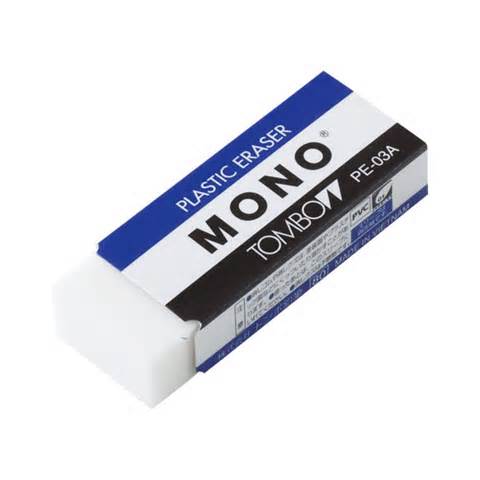 eraser    
              擦布
7.
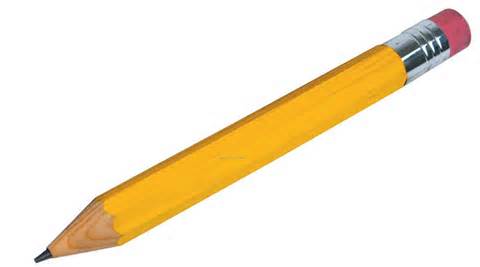 pencil    
              鉛筆
8.
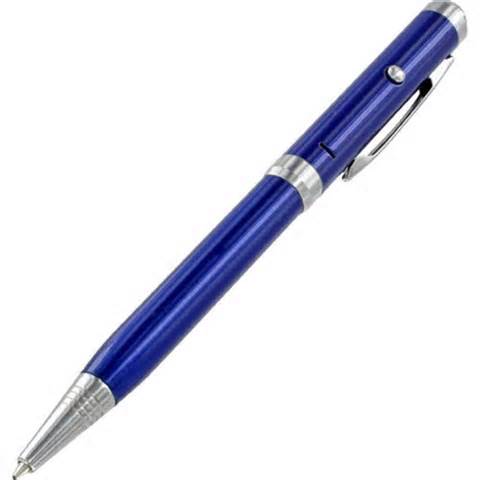 pen
              筆
9.
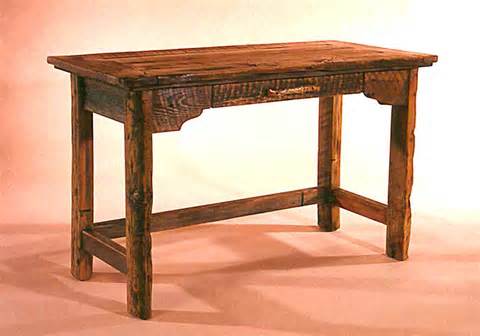 desk
             桌子
四、Colors  顏色篇
1.
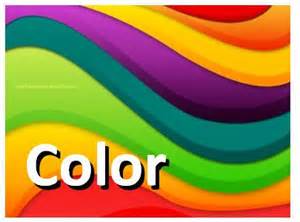 color    
              顏色
2.
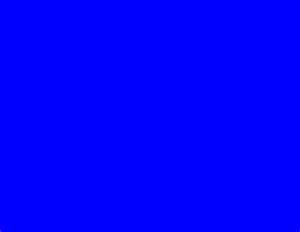 blue    
                藍色
3.
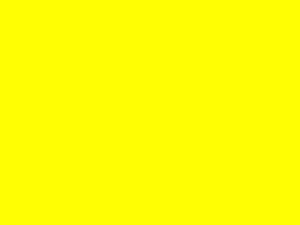 yellow    
               黃色
4.
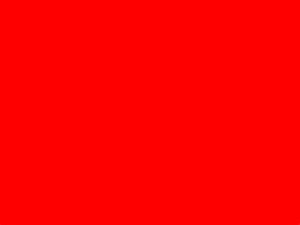 red    
               紅色
5.
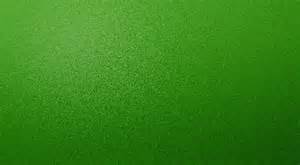 green    
              綠色
五、Numbers  數字篇
1.
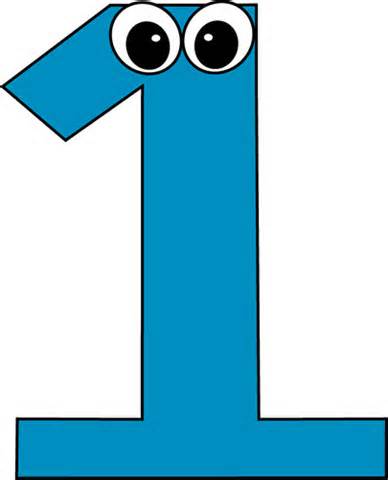 one
2.
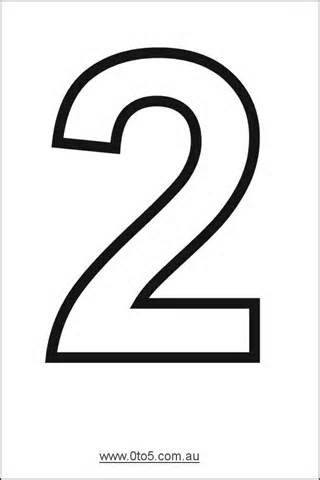 two
3.
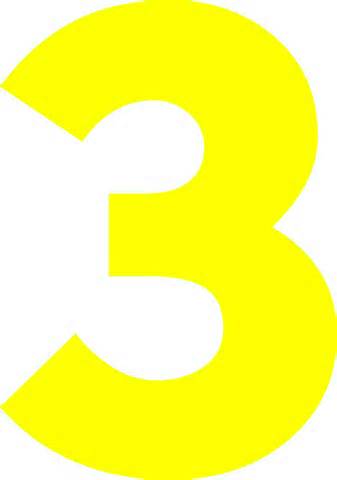 three
4.
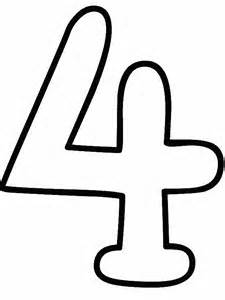 four
5.
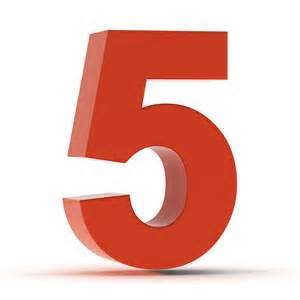 five
6.
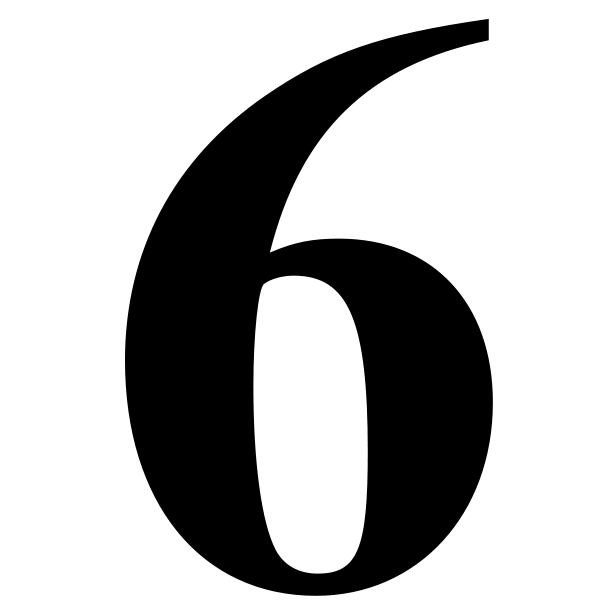 six
7.
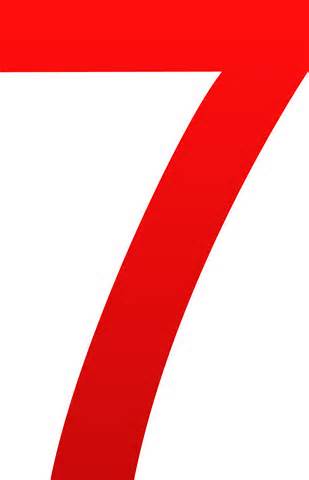 seven
8.
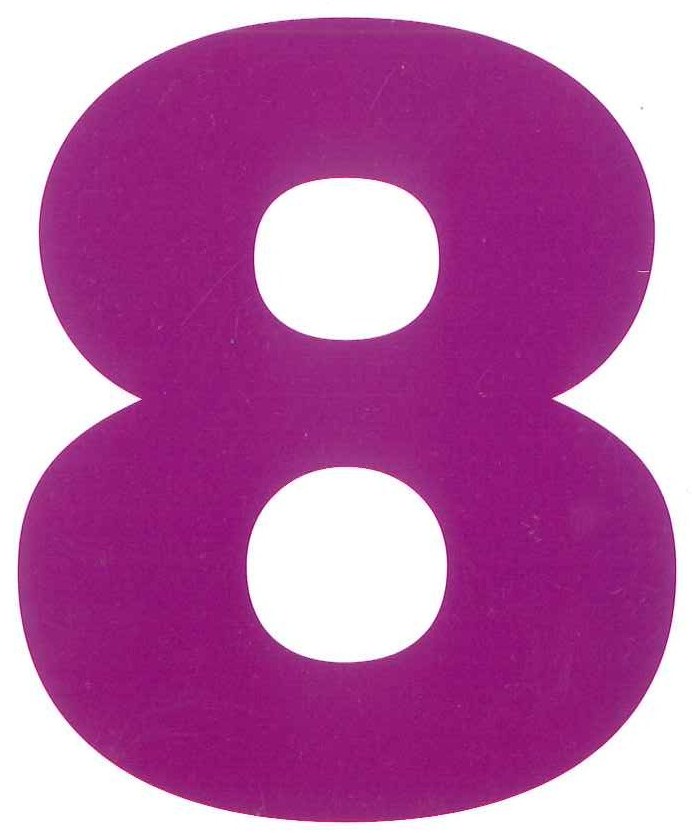 eight
9.
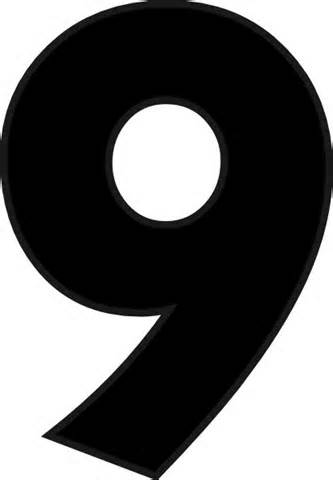 nine
10.
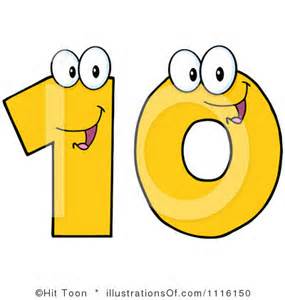 ten
11.
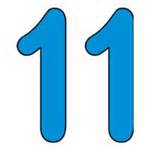 eleven
12.
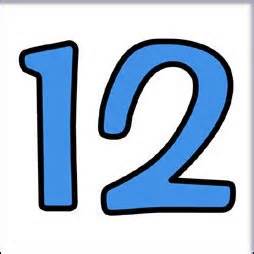 twelve
六、Fruits  水果篇
1.
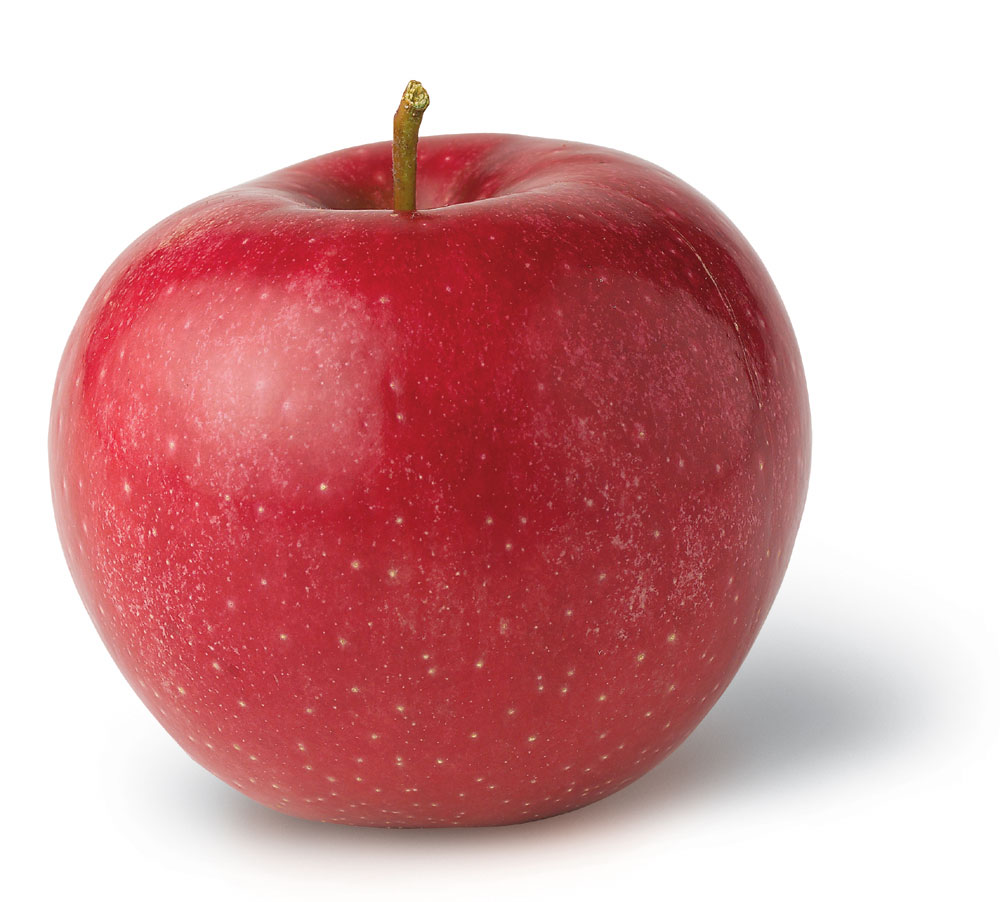 apple    
              蘋果
2.
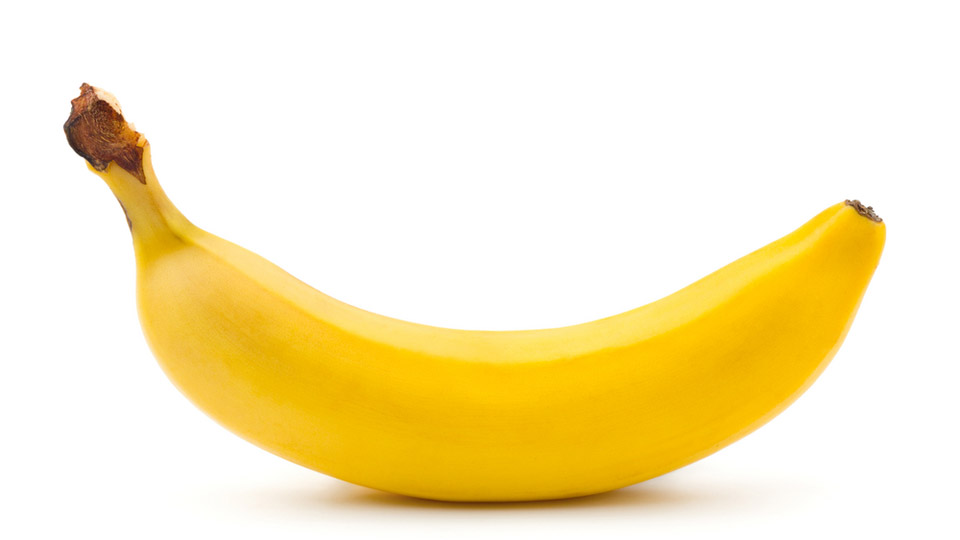 banana    
              香蕉
3.
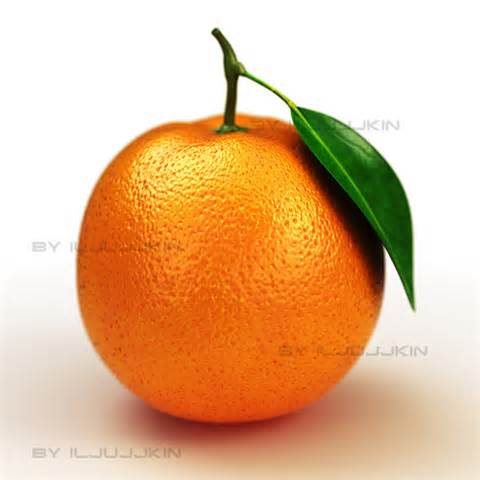 orange
              柳丁
七、Food & Drinks  食物和飲料篇
1.
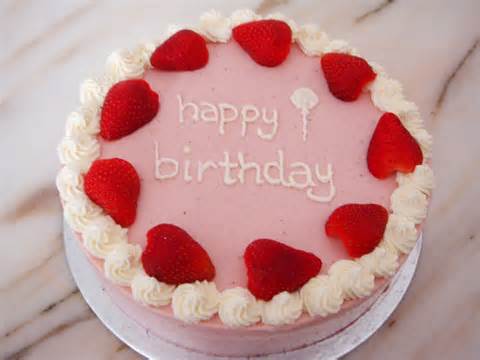 cake    
               蛋糕
2.
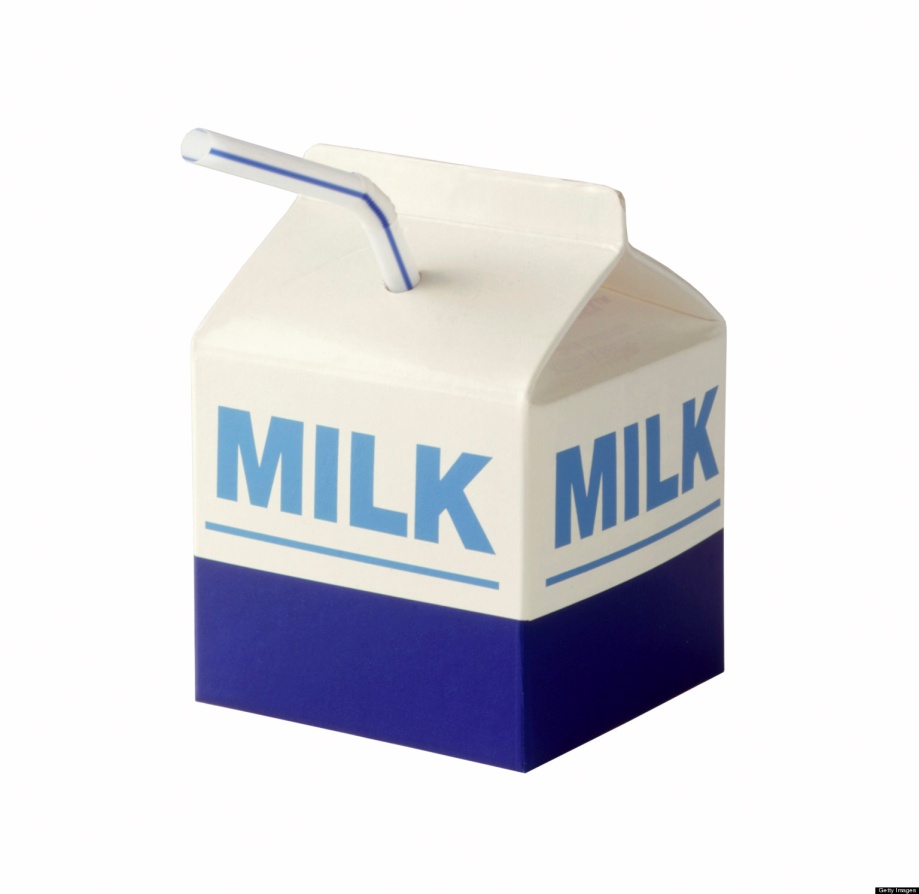 milk    
                牛奶
3.
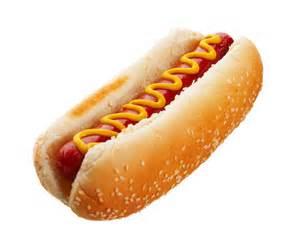 hot dog    
                熱狗
4.
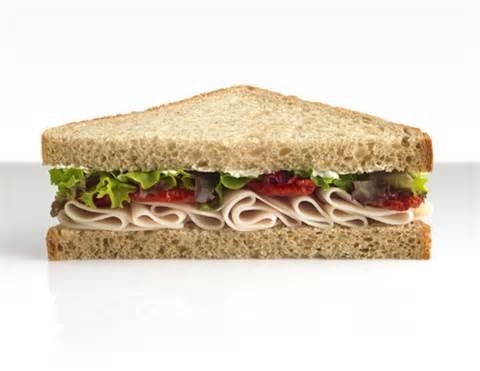 sandwich    
               三明治
5.
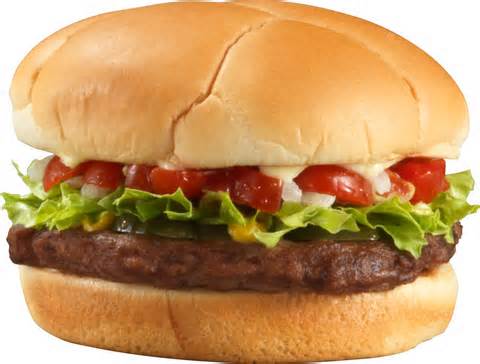 hamburger    
                  漢堡
6.
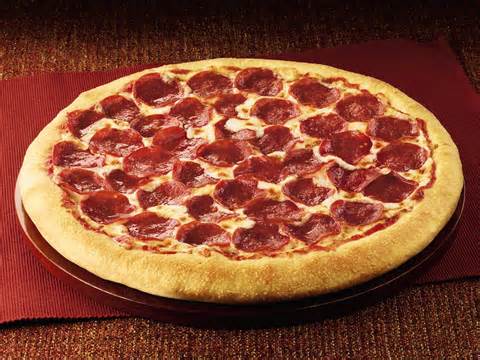 pizza    
               披薩
7.
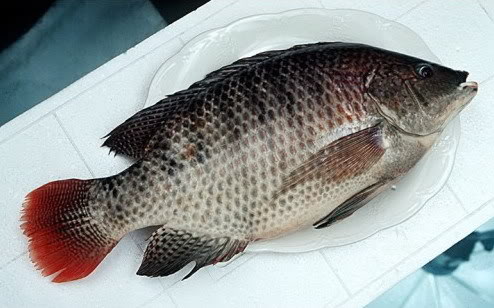 fish    
              魚
8.
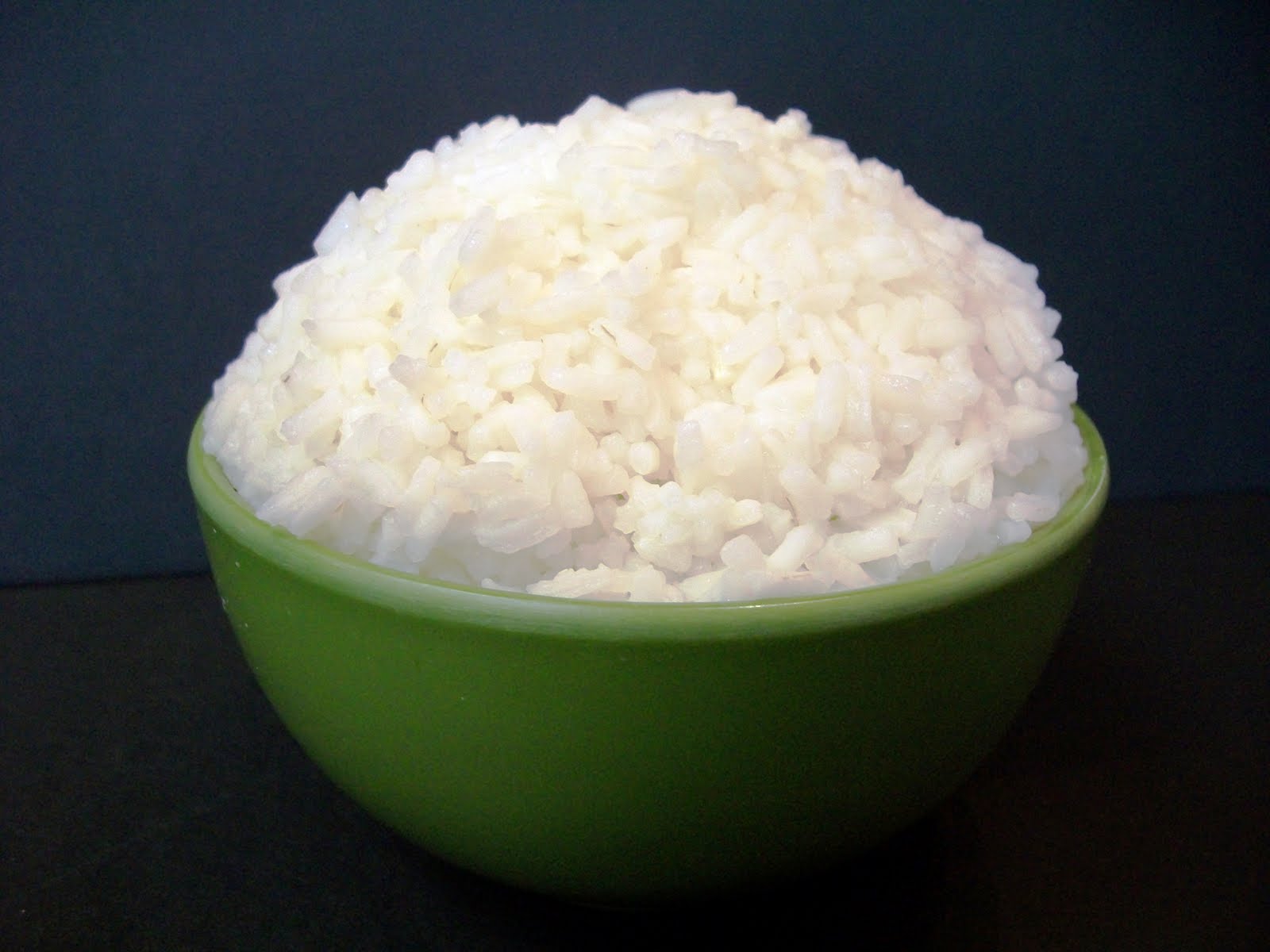 rice    
             米飯
9.
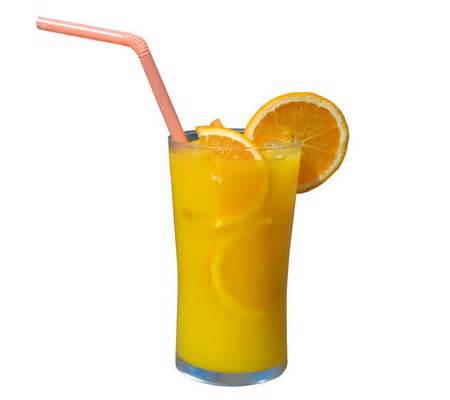 juice    
             果汁
10.
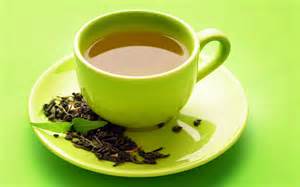 tea    
              茶
11.
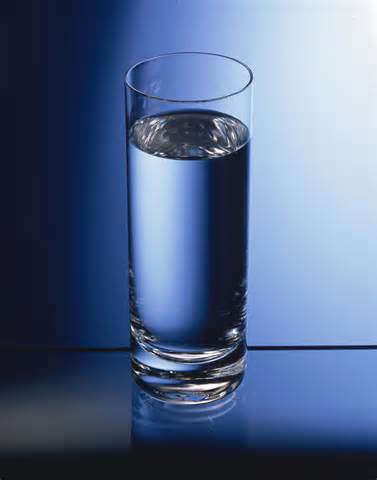 water    
                水
八、Animals動物篇
1.
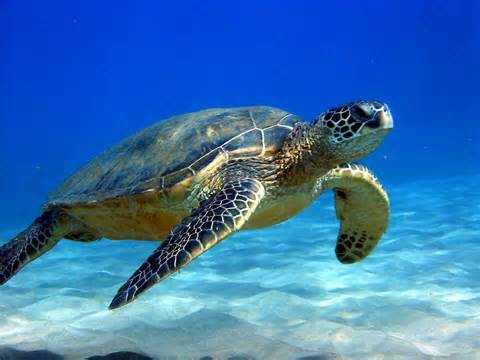 turtle    
              烏龜
2.
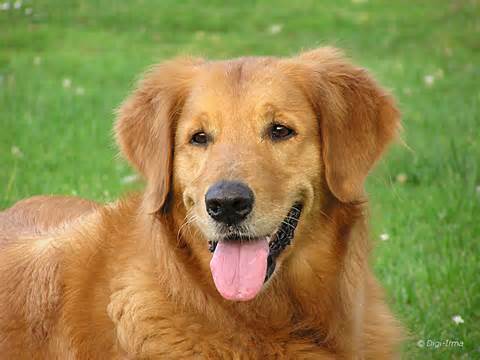 dog    
              狗
3.
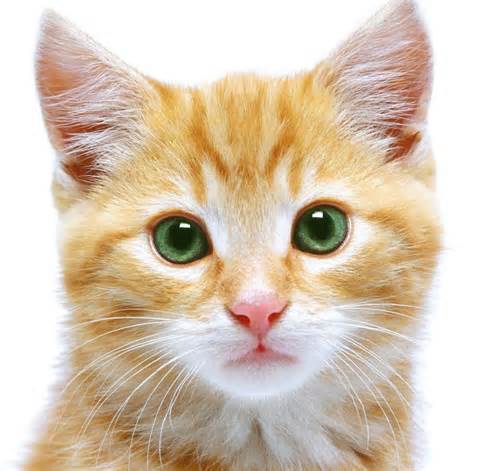 cat    
              貓
4.
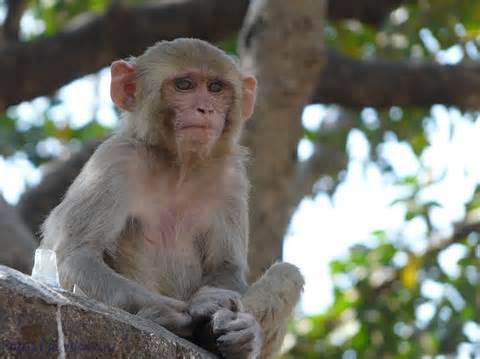 monkey    
                猴子
5.
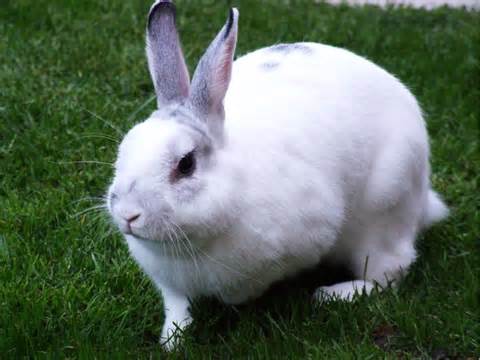 rabbit    
               兔子
6.
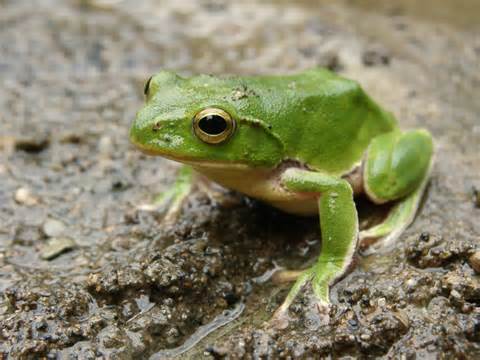 frog    
             青蛙
7.
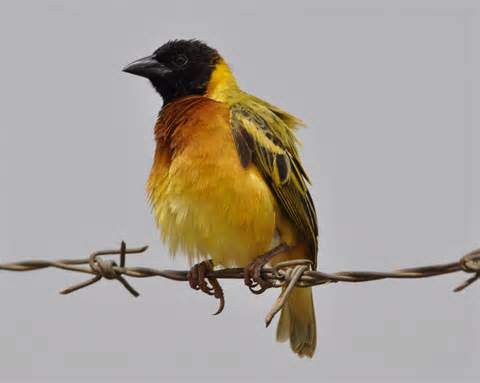 bird    
              鳥
九、Toys玩具篇
1.
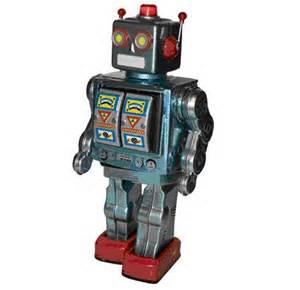 robot    
             機器人
2.
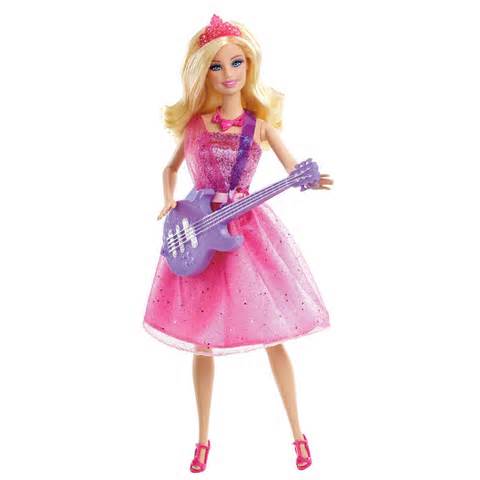 doll    
            洋娃娃
3.
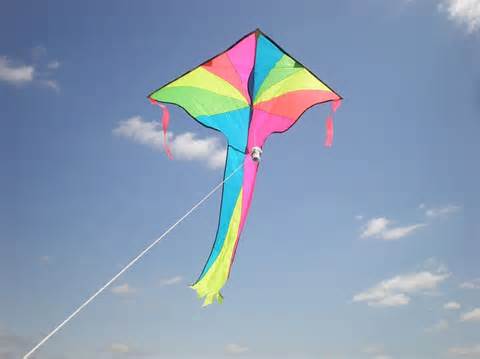 kite    
             風箏
十、Feelings感覺篇
1.
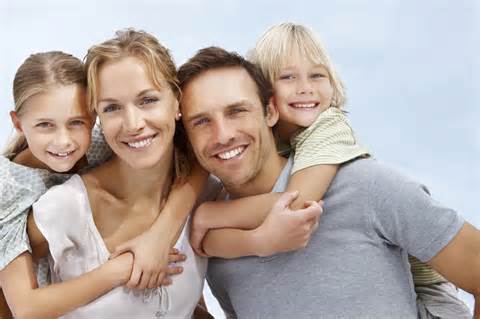 happy    
             快樂的
2.
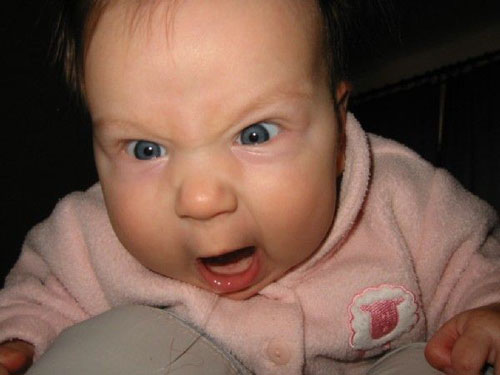 angry    
             生氣的
3.
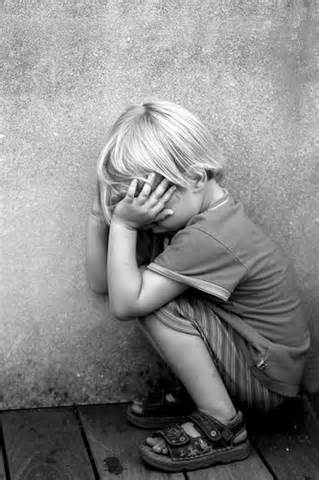 sad    
           傷心的
4.
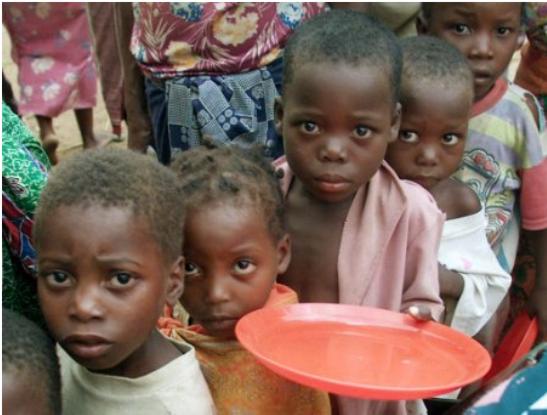 hungry    
             飢餓的
5.
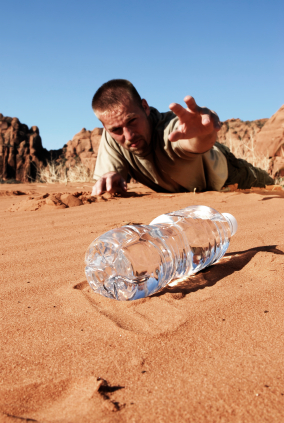 thirsty    
             口渴的
6.
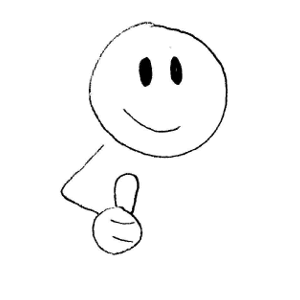 good    
              好的
十一、Appearances外表篇
1.2.
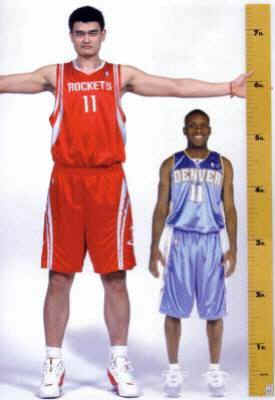 tall   vs.   short  
      高的          矮的
3.4.
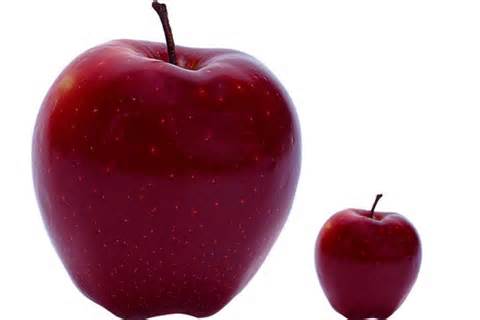 big   vs.   small  
         大的         小的
十二、Sports運動篇
1.
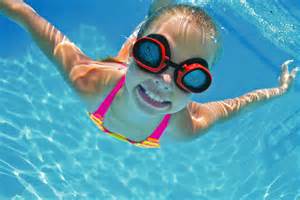 swim    
             游泳
2.
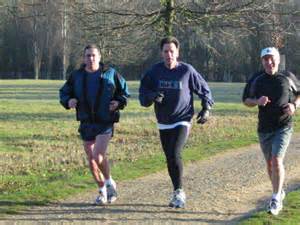 run    
             跑步
3.
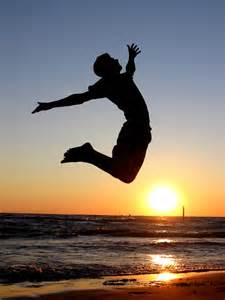 jump    
               跳
十三、Ability&Talent能力篇
1.
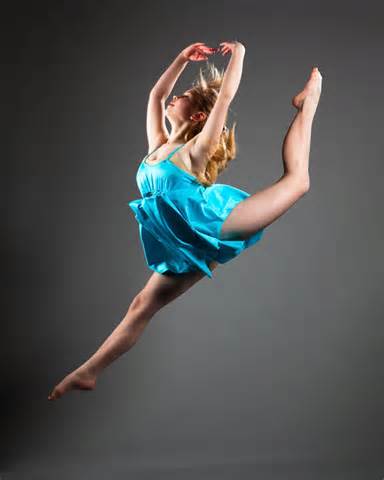 dance    
              跳舞
2.
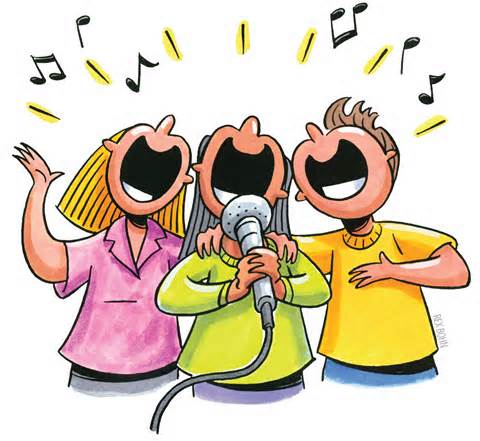 sing
             唱歌
3.
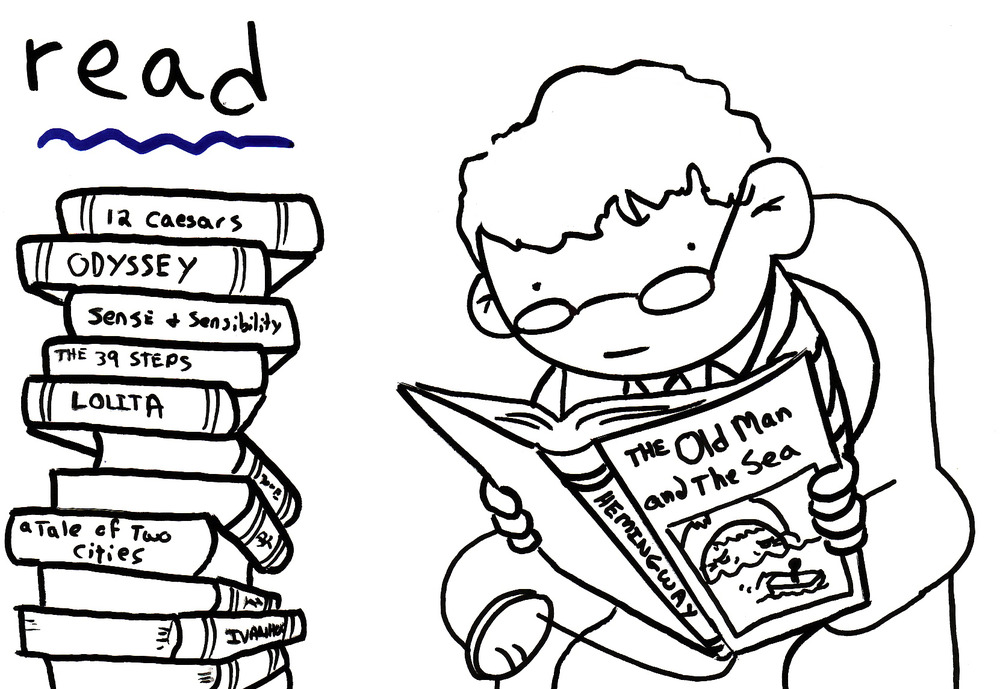 read
             閱讀
4.
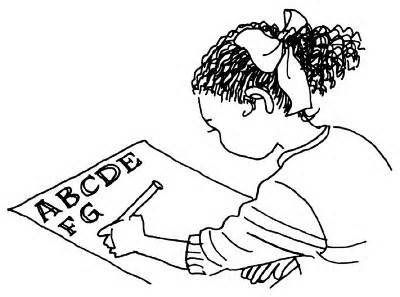 write
              寫字
5.
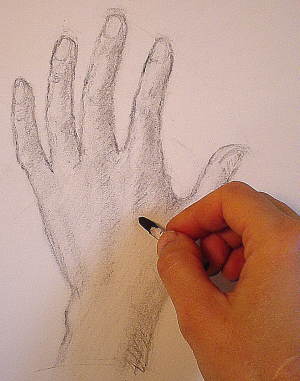 draw
             畫圖
十四、Other Verbs其他動詞篇
1.
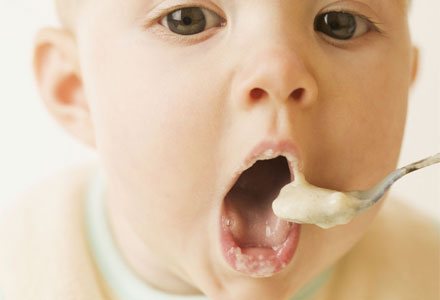 eat    
              吃
2.
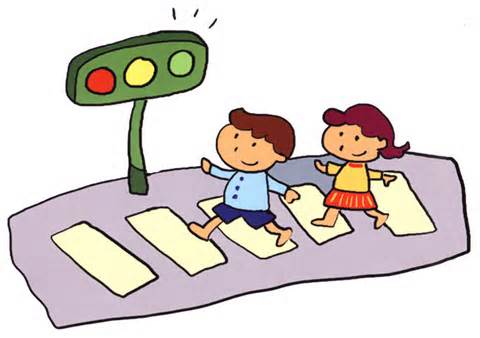 go    
             去
3.
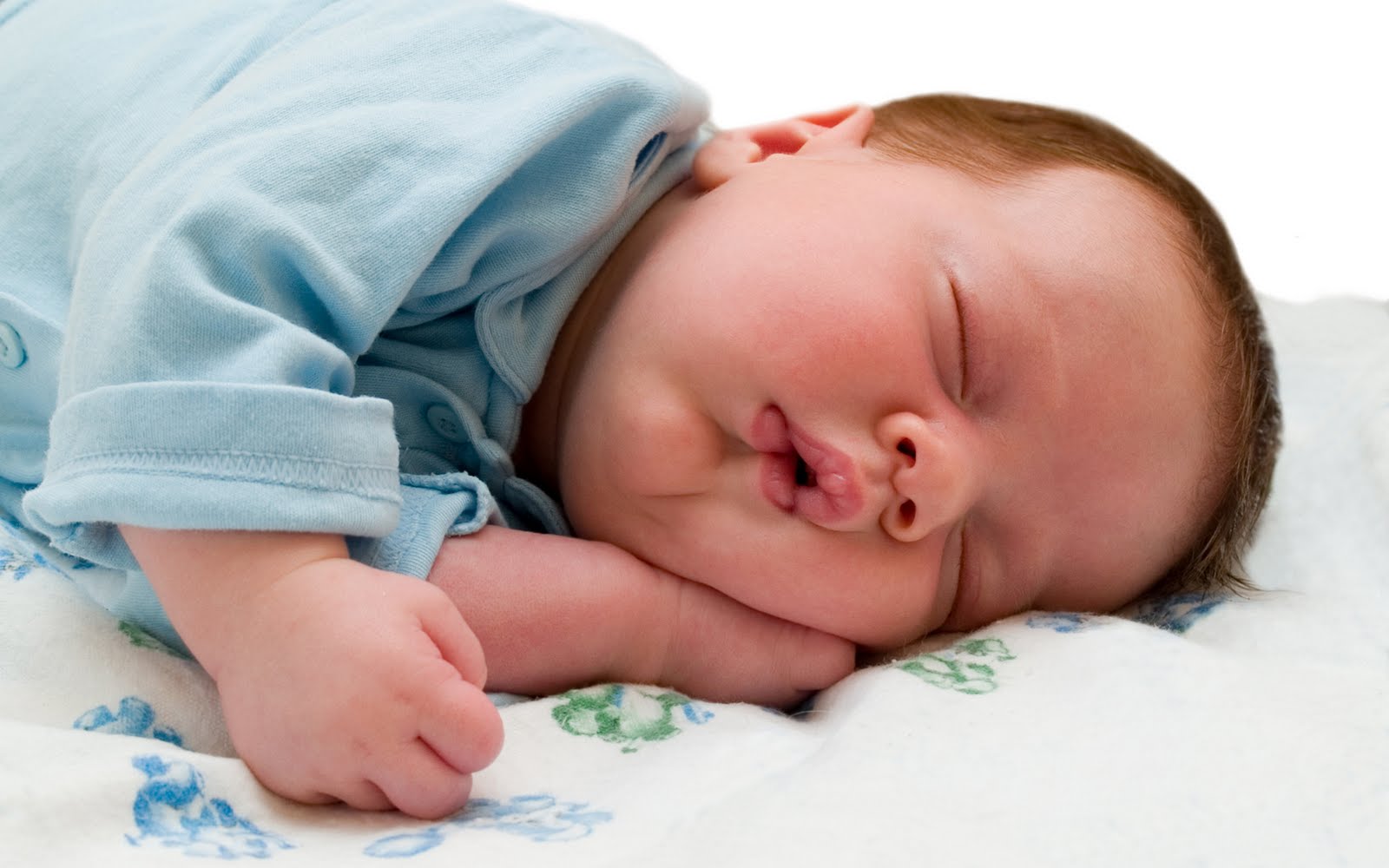 sleep    
              睡覺
4.
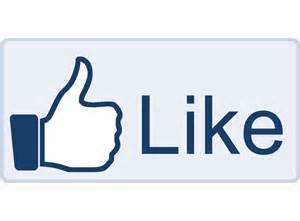 like    
             喜歡
5.
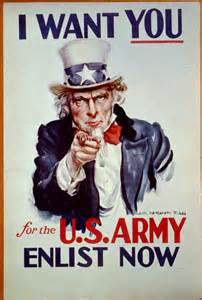 want    
             想要
十五、Houses, Apartments ＆ places房子、公寓和地點篇
1.
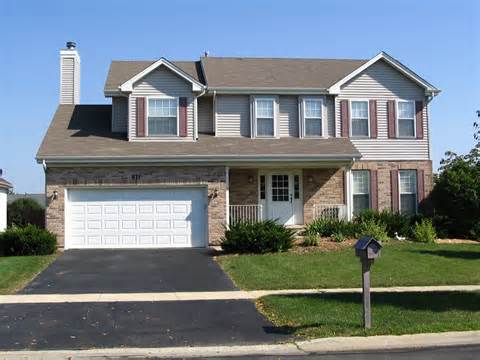 home    
               家
2.
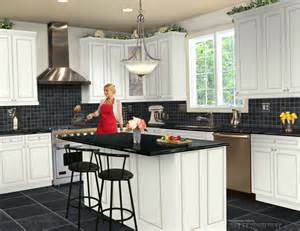 kitchen    
               廚房
3.
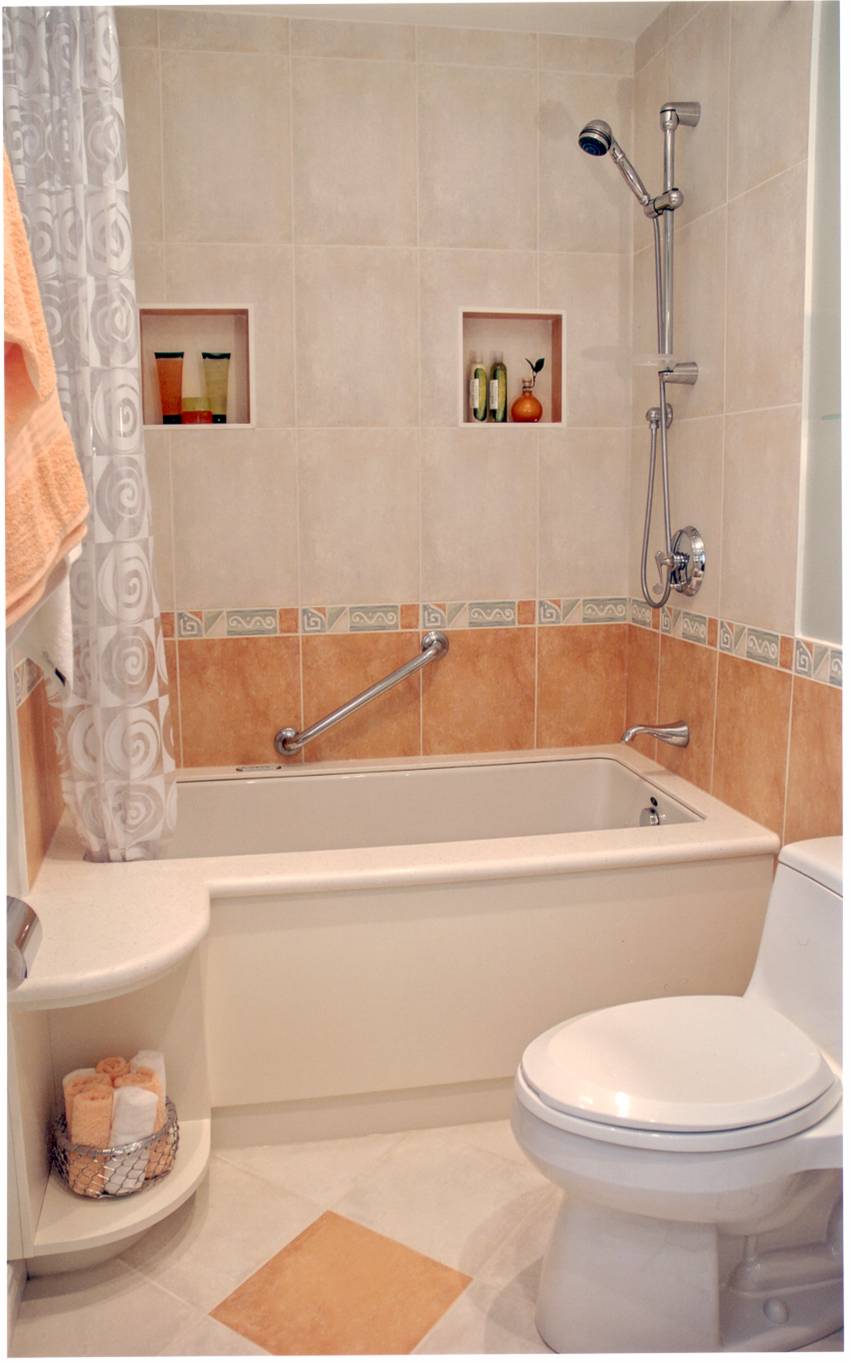 bathroom    
                浴室
4.
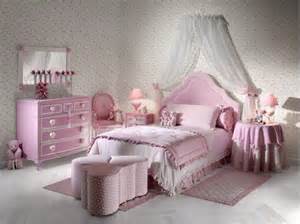 bedroom    
                臥室
5.
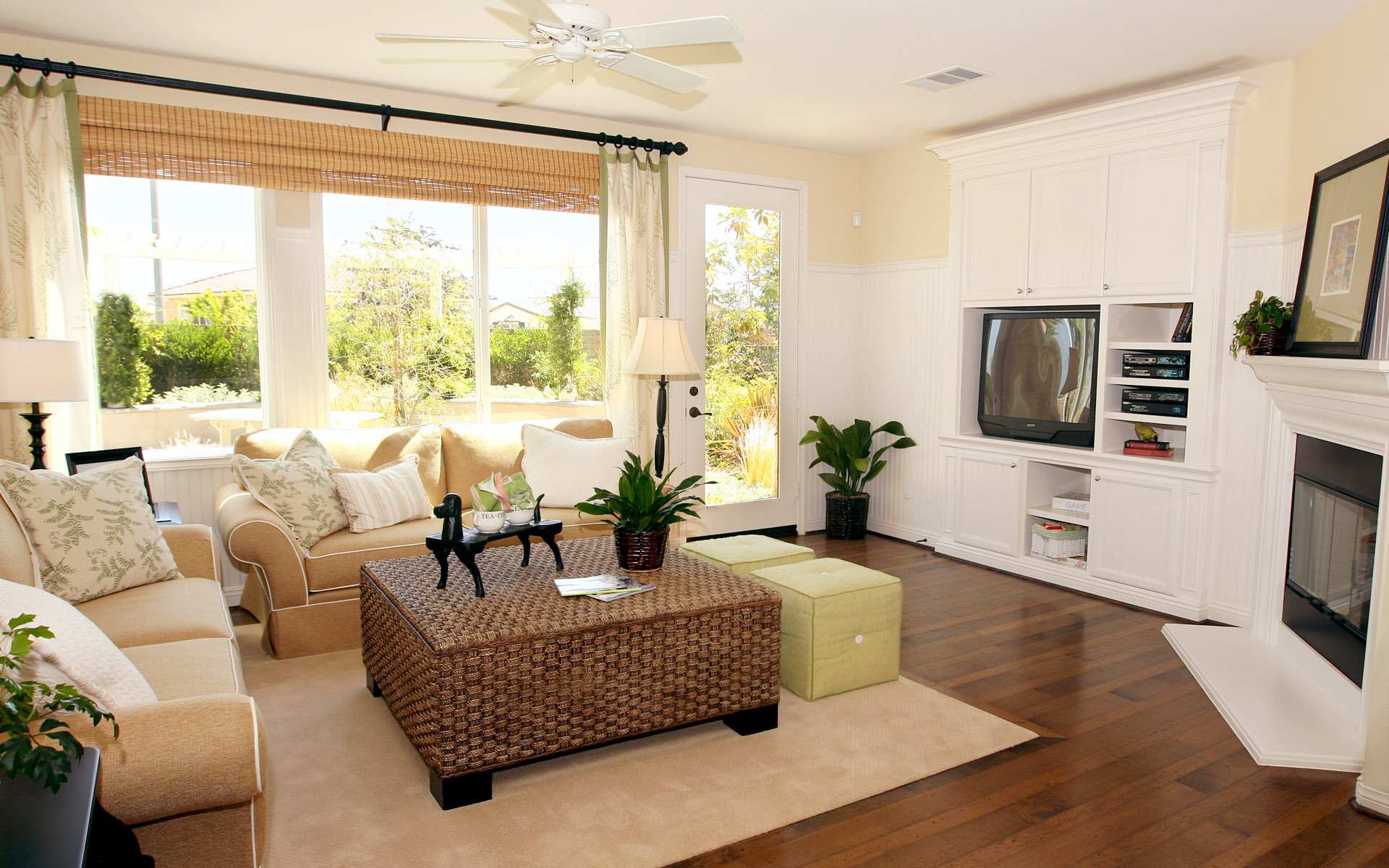 living room    
                  客廳
6.
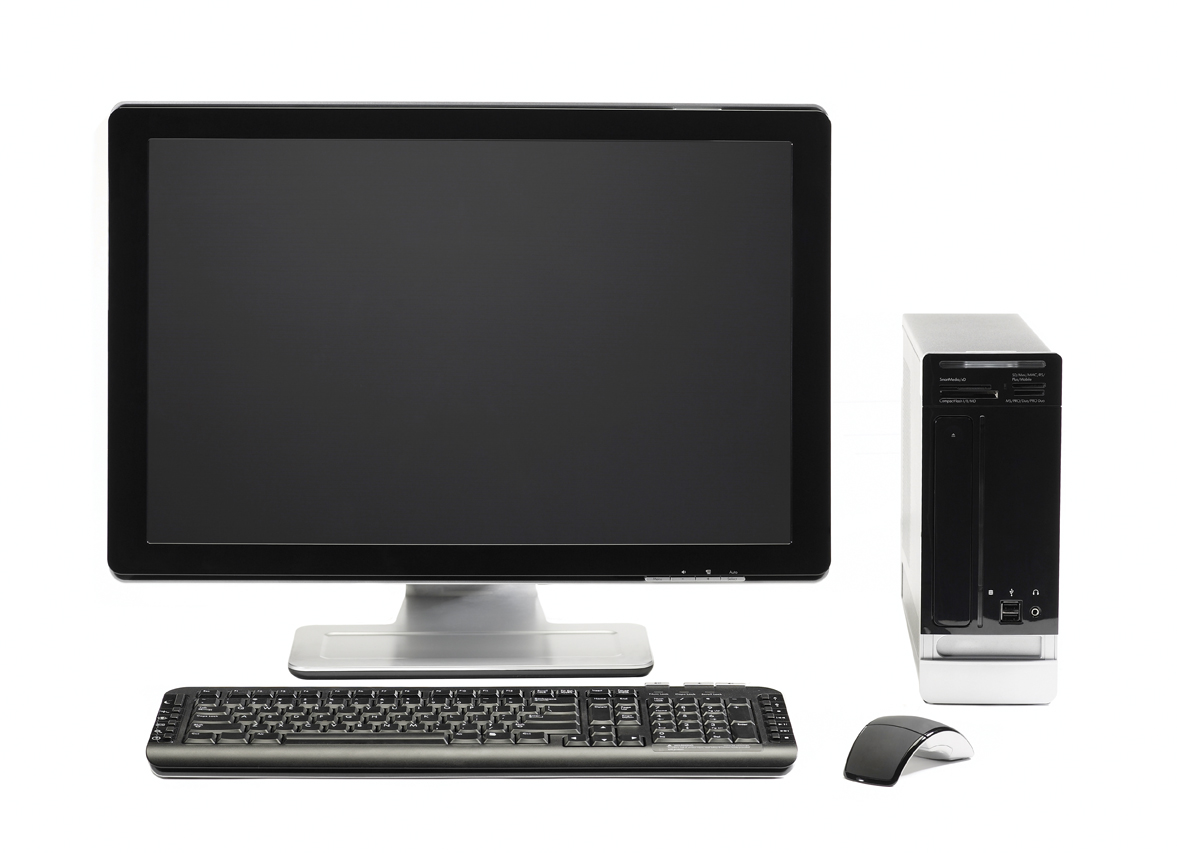 computer
                 電腦
十六、  Transportation運輸篇
1.
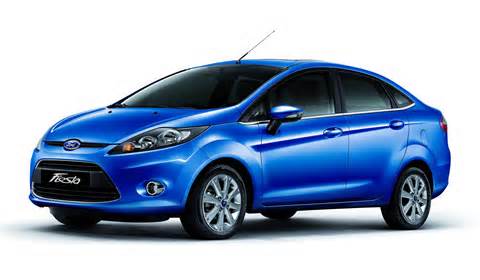 car    
               汽車
2.
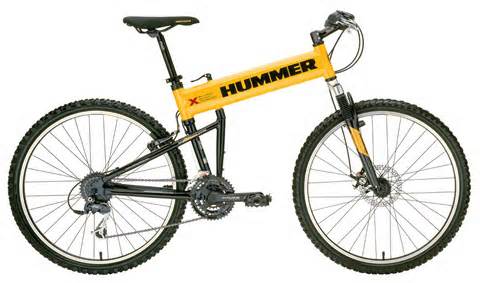 bike    
            腳踏車
3.
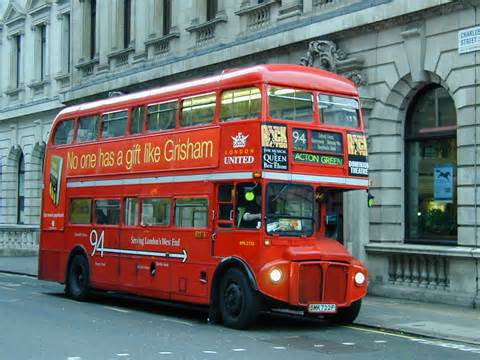 bus    
             公車
十七、  Other Nouns其他名詞篇
1.
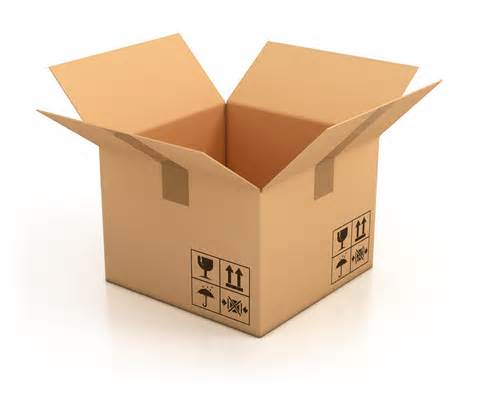 box    
             盒子
2.
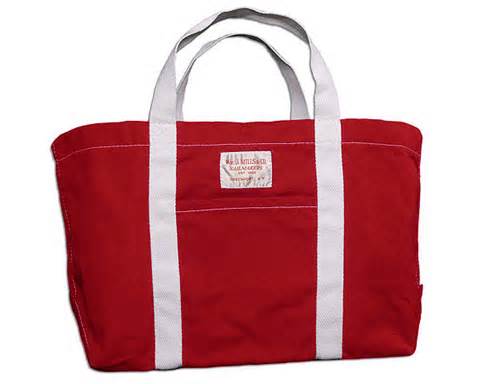 bag    
            包包
3.
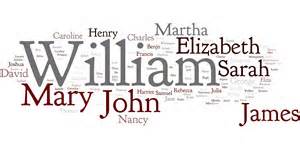 name    
             名字
4.
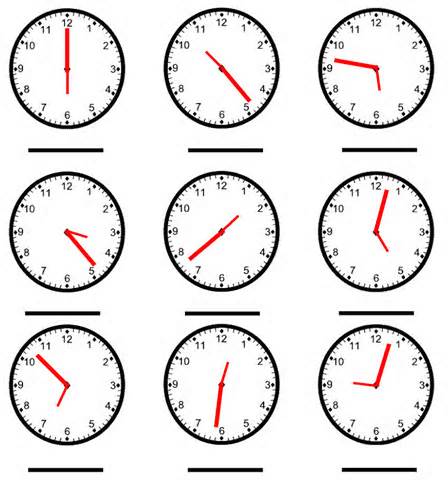 time    
             時間
十八、  Weather天氣篇
1.
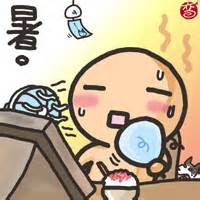 hot    
           炎熱的
2.
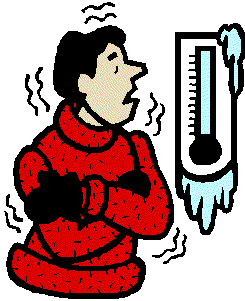 cold    
             寒冷的
3.
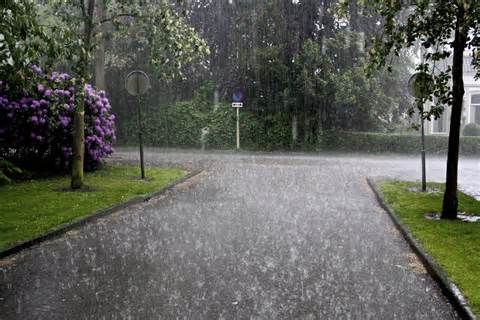 rainy/raining    
                下雨的
4.
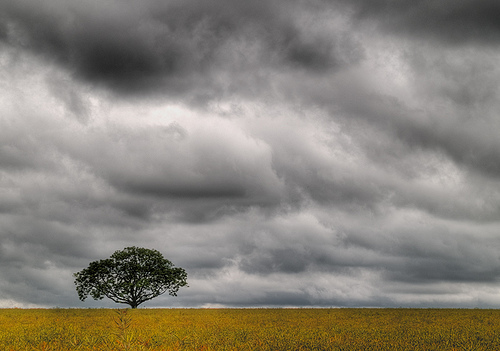 cloudy    
             陰天的
5.
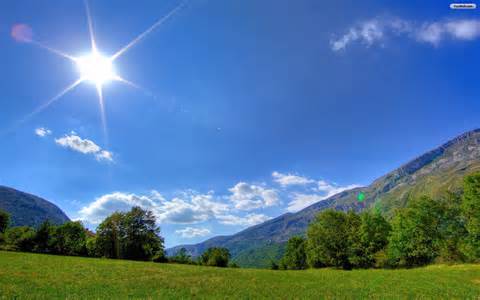 sunny    
             晴朗的
十九、  Pronouns代名詞篇
1.2.3.
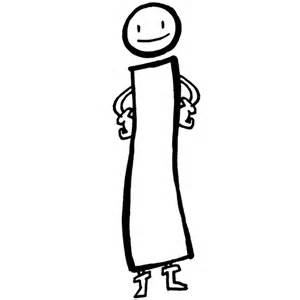 I   (my)   (me)     
        我   我的     我
4.
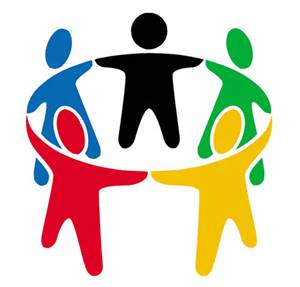 we
                  我們
5.6.
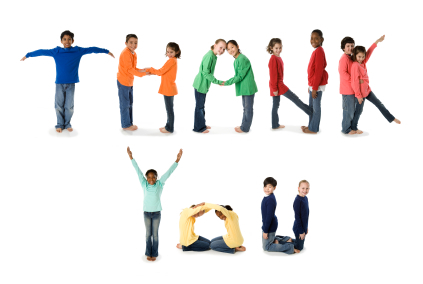 you    (your)       
         你(們)  你(們)的
7.
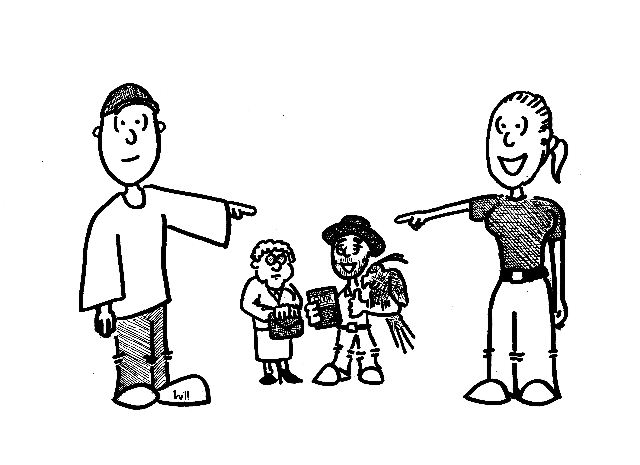 they     
                  他們
8.9.
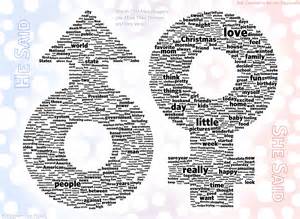 he / she
               他 / 她
10.
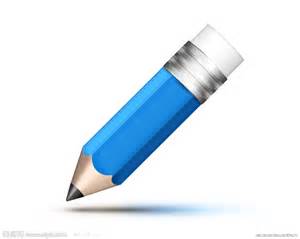 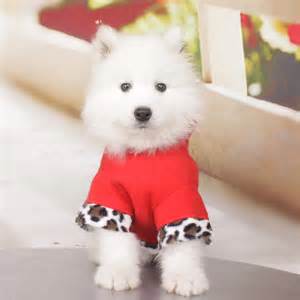 it                     
                    它
二十、  Be Verbs ＆AuxiliariesBe動詞&助動詞篇
1.
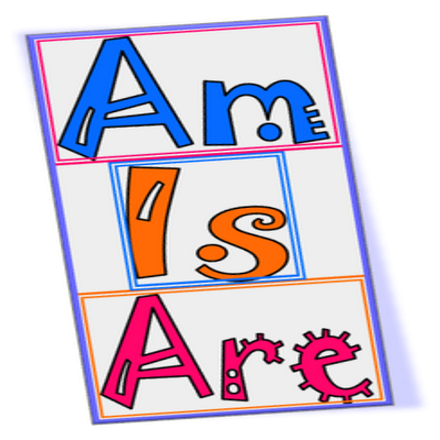 am
be(I)
2.
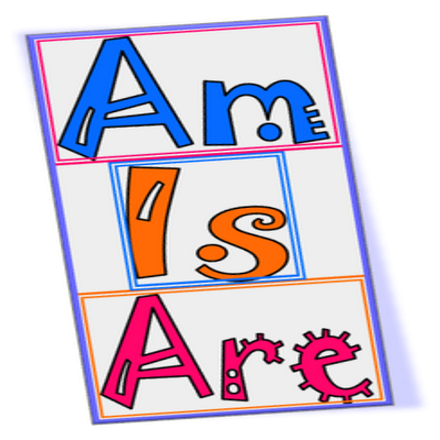 be(you/we)
are
3.
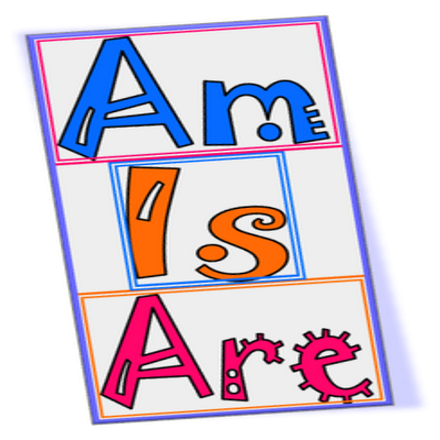 is
be(he/she/it)
4.
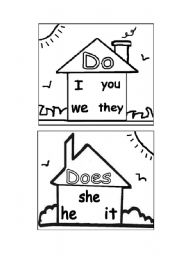 do(I/you)
do
5.
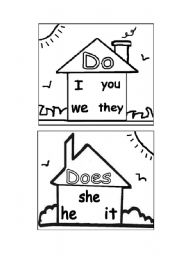 does
do(he/she/it)
6.
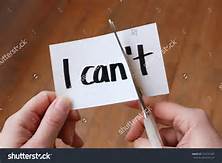 can
二十一、  Articles冠詞篇
1.2.3.
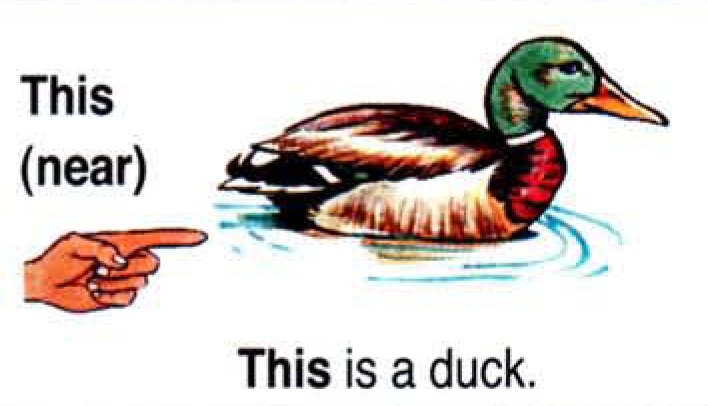 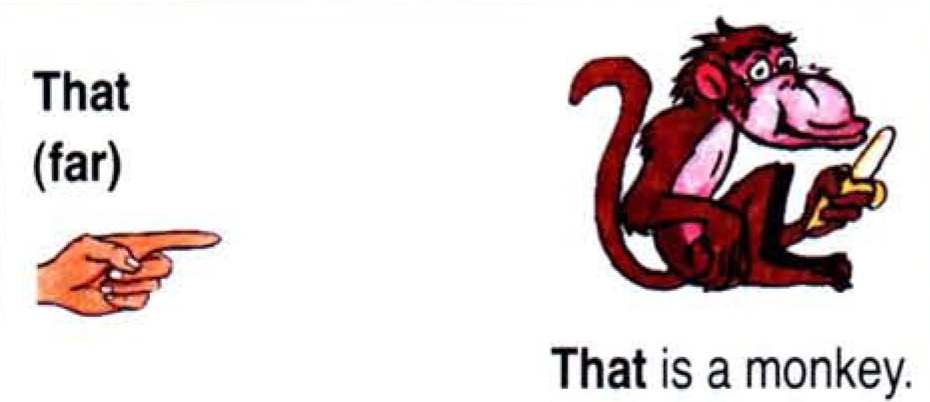 this  /  that   / the    
   這個 /  那個  / 這一個
4.5.
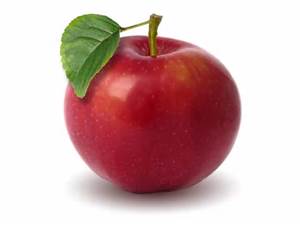 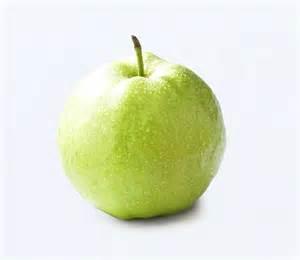 a     /     an
              一個 /   一個
二十二、  Wh-Wordswh字彙篇
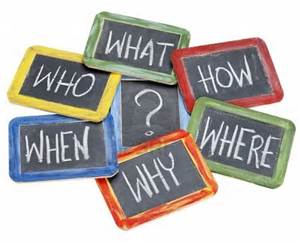 who/what/how/where    
  誰 / 什麼/ 如何/ 哪裡
二十三、  Prepositions介係詞篇
1.
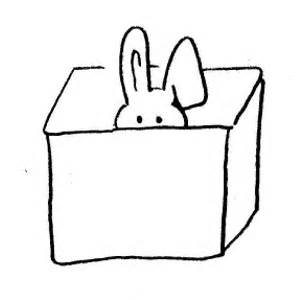 in    
             在…裡面
2.
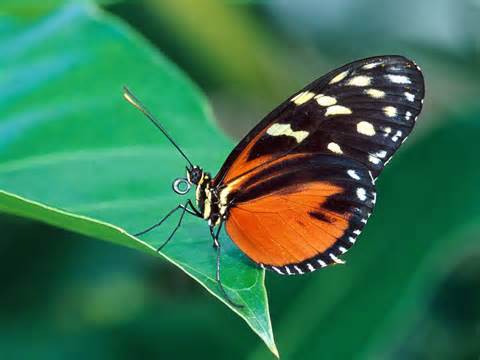 on    
               在…上面
3.
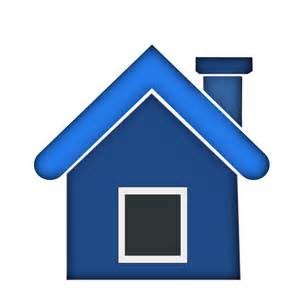 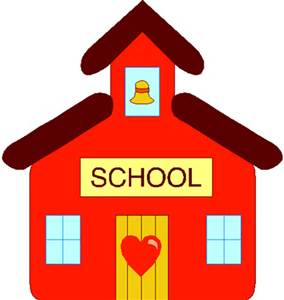 at    
                在
4.
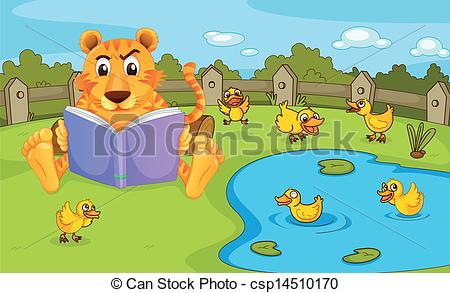 by    
            在…旁邊
二十四、  Holidays節日篇
1.
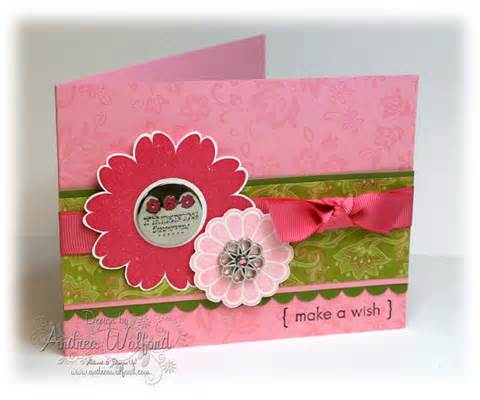 card    
             卡片
2.
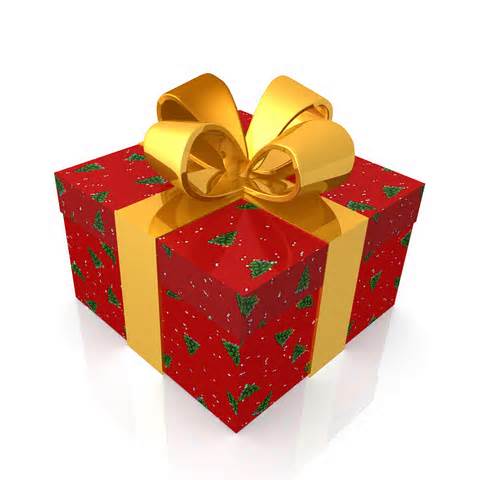 gift    
             禮物
3.
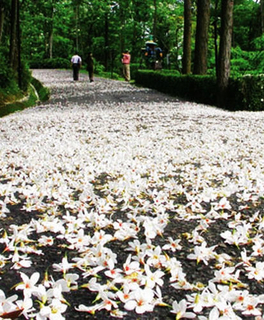 flowers    
                 花
4.
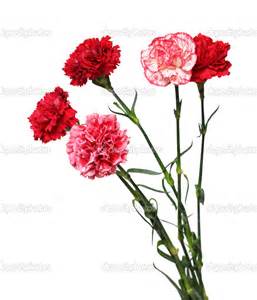 carnation    
               康乃馨
5.
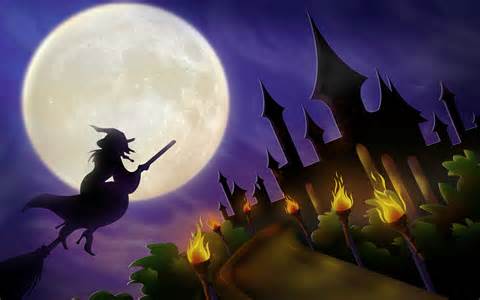 witch
              巫婆
6.
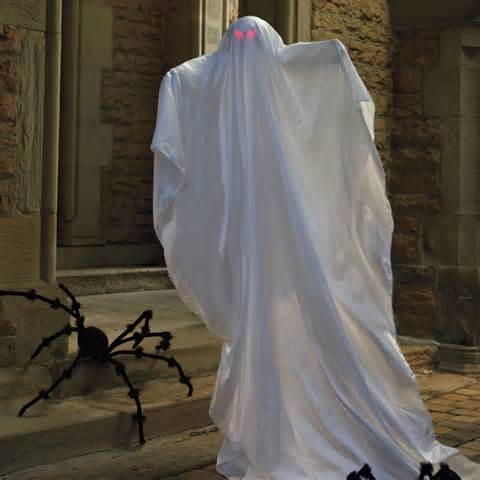 ghost    
                鬼
7.
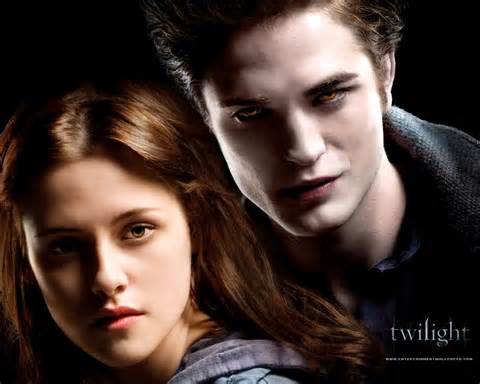 vampire    
              吸血鬼
8.
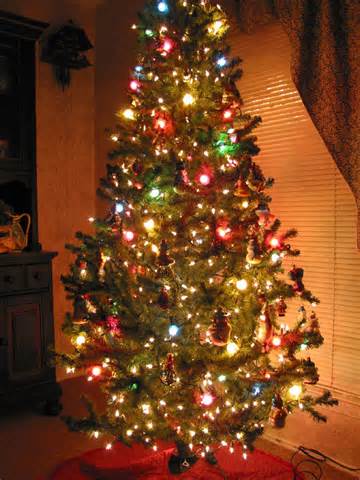 Christmas tree    
               聖誕樹
9.
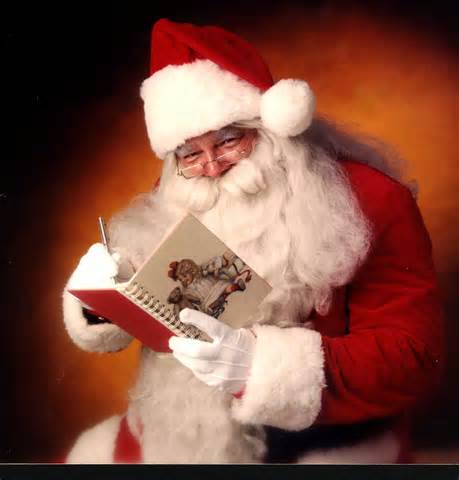 Santa Claus    
        聖誕老公公
10.
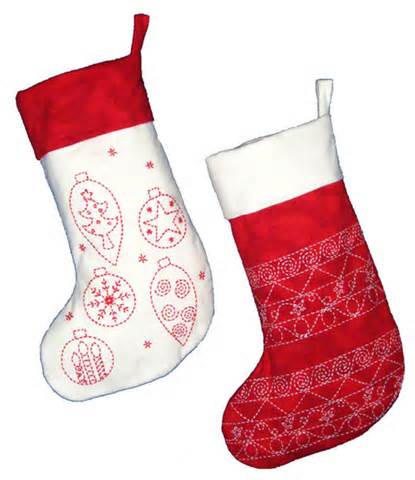 stockings    
              長襪
11.
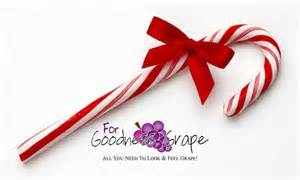 candy cane    
              糖果棒
12.
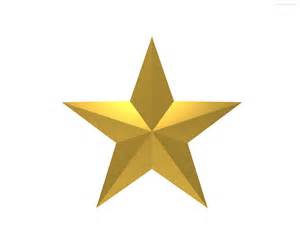 star    
            星星
13.
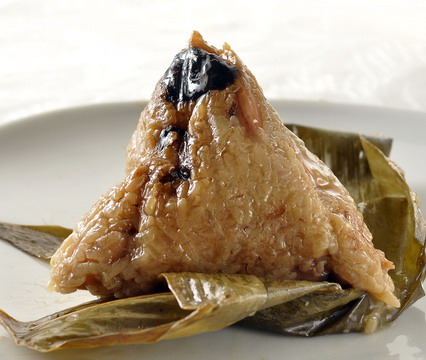 rice dumplings    
                粽子
14.
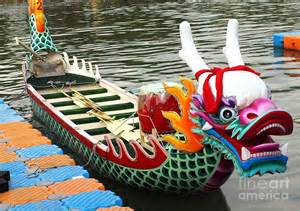 dragon boat    
                龍舟
15.
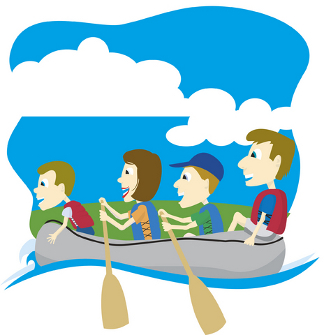 row    
               划船
~The End~單字篇結束